Review of statistics in data mining
Attribute space
Parameters of normally (aka Gaussian) distributed data
Hypothesis testing by p-values
Discrete probability distributions
Bayes' rule applied to binary classification
Hoeffding’s rule applied to hypothesis testing
Attribute Space
Any vector that specifies the position of a point in physical space has length 3 (x,y,z), (r,q,f), (r,f,z), etc. We can say that a point in physical space has 3 “attributes”.

An object of data mining may have many attributes. For example, apples to be harvested by a robot need 6 attributes. 3 attributes that determine its location in space are used to determine joint angles of a robotic arm for picking. 3 more attributes (RGB) specify its color, which the robot needs to distinguish apples from leaves, branches, etc.

For robotic apple harvesting the “attribute space” is 6D. Sensor input interpreted by computer vision software identifies the points in this 6D space that are likely to be a pickable apple.
Growing apples for automatic harvesting: invert V configuration puts more apple close to picking arm. Apples tend to be close to trellis structure.
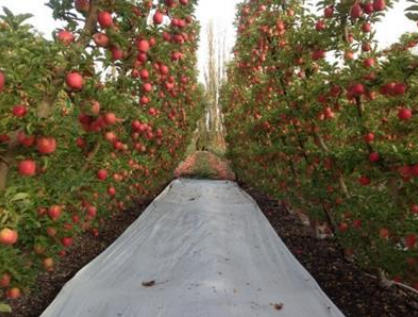 Mean, total sum of squares, standard deviation
Mean (m) and standard deviation (SD) are commonly used to describe data taken with replicates even though the variation between replicates may not follow a normal distribution. 

Total sum of squares (SST) is a commonly used as a
measure of the total variability of an attribute, relative to its mean, over a dataset regardless of its actual distribution.
Z-scores: attributes transformed to zero mean and unit variance
If variable x is normally distributed with mean m and variance s2, 
then z = (x – m)/s
is a normally-distributed variable with zero mean and unit variance.

It is common practice to transform attributes to z-scores even if the 
samples in the dataset are not normally distributed.

One justification is that z-scores are dimensionless and have similar 
scale, even though attributes may have different scale due to units.

Commonly believed that data mining techniques work better with z-scores.
Sometimes we can make an attribute’s distribution more “normal” 
before converting it to a z-scores. Example: transform by square root
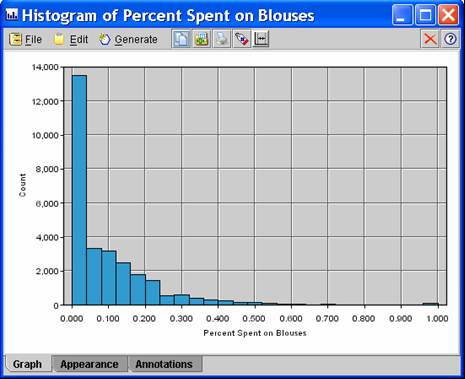 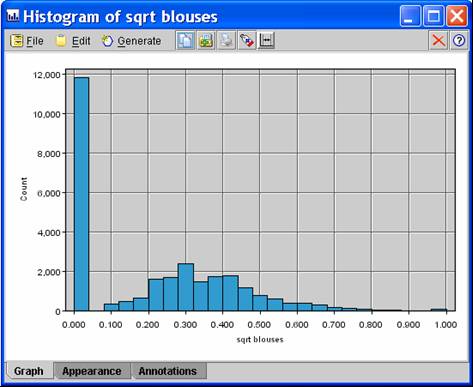 Terms used to describe the variation of attribute values
Variability: the scale of attribute deviation from the mean of the population
Variance: a quantitative measure of variability generally associated with a normally distribution attributes
Proportion of variance: A part of total variability attributed to a cause.  Example: A part variation of weight in a human population is due to age.
Correlation: related variation of different attributes.  Age and weight show positive correlation.
Covariance: a quantitative measure of correlation generally associated with a normally distribution attributes.
Common variance: correlation among a subset of attributes due to an underlying cause, like annual income.
7
Multivariate normal distribution
Vector with components that 
are the mean of each attribute

Variance is a symmetric matrix
called “covariance”.

Diagonal elements are variance 
of individual attributes.

Off diagonals elements are 
pairwise co-variances of 
attributes.

Not independent of attribute units
(i.e. change miles to kilometers; 
covariance matrix changes)
dxd
dx1
1xd
8
1xd
dxd
dx1
Correlation matrix
All elements of covariance are quadratic. Divide all elements, 
including diagonals, by the product of standard deviations. Gives 
1’s on the diagonal and correlation coefficients off diagonal.
Correlation matrix is the covariance matrix of z-scores
Hypothesis testing by p-values
Given null hypothesis H0 and alternative Ha, use sample data (assuming H0 is true) to calculate 
the value of a test statistic, t-stat.

We must know how t-stat is distributed if H0 is true (usually involves degrees of freedom).
We must know if t-stat is always positive (1-sided) or if + values need to be considered (2-sided)

Calculate the probability of values at least as extreme as t-stat. This is equivalent to the question 
“If the defendent is innocent, what is the chance that we would observe such extreme criminal 
evidence?”

This calculation is the area under the probability distribution of t-stat
for extreme values (1- tail or 2-tails).

If probability is less than your doubt threshold (e.g. < 0.05 for 
95% confidence), reject H0 and assume Ha.
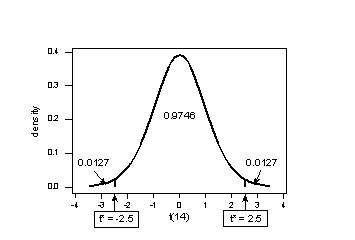 In data mining we sometimes encounter discrete probabilities
Discrete probabilities are defined in terms of a finite sample space S.

Usually S is a collection of outcomes of independent experiments, such as flipping coins, throwing dice, pulling cards, etc.

Example: S = set of outcomes from flipping 2 coins = {HH, HT, TH, TT}

Events are subsets of S. (S itself is called the “certain” event.)

In {HH, HT, TH, TT} the event of getting 1 head and 1 trail = {HT, TH}

The empty subset, , called the “null” event.
Conditional probability: Given some knowledge about outcomes, we want the probability of an outcome conditioned on our prior knowledge about it.

Suppose that someone flips 2 coins and tells us that at least one shows heads.  What is the probability that both coins are show heads?

S = {HH, HT, TH, TT}
Our prior knowledge eliminates outcome TT.
The remaining 3 outcomes are equally likely.
Pr{HH |conditioned on at least 1 head showing} = 1/3.
  
In the absence of the prior knowledge Pr{HH}=1/4.
Conditional probability: general definition

Probability of A conditioned on B, Pr{A|B}, is meaningful only 
if Pr{B}  0.

Given that B occurs, the probability that A also occurs is related 
to the set of outcomes in which both A and B occur.
  Pr{A|B} is proportional to Pr{AB}

If we normalize Pr{A|B} by dividing by Pr{B} (which ≠ 0), then 
Pr{B|B} = Pr{BB}/Pr{B} = Pr{B}/Pr{B} = 1
Bayes’ Rule for binary classification
prior
Class likelihood
posterior
Evidence (normalization)
Prior is information relevant to classifying that is independent 
of attributes in vector x
Class likelihood is probability that a member of class C will have 
attribute vector x
Posterior is the probability that example with attributes x should 
be assigned to class C
Since P(C|x) is normalized, assign example with attributes x to class C if P(C|x) > 0.5
14
[Speaker Notes: Prior is what we know about credit risk before we observe a clients attributes; might be per-capita bankrupties

Class likelihood, p(x|C), probability of observing x conditioned on the event being in class C
	given client is high-risk (C = 1) how likely is X = {x1, x2}
	deduced by data on a set of known high-risk clients

Evidence, p(x), is essentially a normalization; also called “marginal probability” that x is seen regardless of class

Posterior, P(C|x), probability that client belongs to class C conditioned on attributes being X
	When normalized by evidence, posteriors add up to 1]
Bayes’ Rule for binary classification
prior
Class likelihood
posterior
Evidence (normalization)
If your only interest is whether x belongs in class C or not (i.e., if P(C|x) >0.5), then you don’t have to calculate p(x).
Just determine which is larger P(C)p(x|C) or P(C)p(x|C), where C denotes the non-member class
15
[Speaker Notes: Prior is what we know about credit risk before we observe a clients attributes; might be per-capita bankrupties

Class likelihood, p(x|C), probability of observing x conditioned on the event being in class C
	given client is high-risk (C = 1) how likely is X = {x1, x2}
	deduced by data on a set of known high-risk clients

Evidence, p(x), is essentially a normalization; also called “marginal probability” that x is seen regardless of class

Posterior, P(C|x), probability that client belongs to class C conditioned on attributes being X
	When normalized by evidence, posteriors add up to 1]
Example of application of Bayes’ rule for binary classification
prior
Class likelihood
posterior
normalization
Phone service offers discount for 1st year.
Cancellation after 1st year called “churn”
Phone service has options, voice mail, international plan, caller ID, etc.
Based on historical data, how do these options affect the probability of churn?
Let C denote the class of churn=true
Let C denote the class of churn=false
p(x) = P(C)P(C|x) + P(C)P(C|x)
16
[Speaker Notes: Prior is what we know about credit risk before we observe a clients attributes; might be per-capita bankrupties

Class likelihood, p(x|C), probability of observing x conditioned on the event being in class C
	given client is high-risk (C = 1) how likely is X = {x1, x2}
	deduced by data on a set of known high-risk clients

Evidence, p(x), is essentially a normalization; also called “marginal probability” that x is seen regardless of class

Posterior, P(C|x), probability that client belongs to class C conditioned on attributes being X
	When normalized by evidence, posteriors add up to 1]
Data on churn: 3333 records
Class size: 483 churn = true -> prior(C) = 483/3333 = 0.1449
Prior knowledge: most customer stick with the service

Since P(C|x) proportional to P(C)P(x|C), x must be a strong predictor of churn to 
overcome our prior knowledge that churn is rare.

For records with churn=true, 80 out of 483 sign up for voice mail: P(V|C)=0.1656
Voice mail is not an attribute that makes the likelihood of churn high.

For records with churn=true, 137 out of 483 sign up for International plan: 
P(I|C)=0.2836 is a stronger likelihood of churn but is it strong enough?
Is international plan a predictor of churn?
churn		no churn
Total	483		2850
I-plan	137		186

P(C) = 483/(483+2850) = 0.1449	
P(C) = 1-P(C) = 0.8551	

p(I|C) = 137/483 = 0.2836		p(I|C) = 186/2850 = 0.0653
P(C)p(I|C) = 0.0411			P(C)p(I|C) = 0.0558
Without normalization: No

p(I) = 0.0411+ 0.0558 = 0.0969
P(C|I) = 0.0411/0.0969 = 0.4241 < 0.5
With normalization: No
Dominance of priors
The imbalance in the churn data set toward customers that do not churn makes 
the posterior for the non-churn class greater for all options in the phone plan.

To explore the fine detail of how options might influence churning requires a more 
balanced data set.

This could be achieved by randomly deleting some non-churner examples in the data set.
Assignment 1: 
Random deletion of data on customers that do not churn results in the following data set.

		churn		not churn
Total records	483		1425
Voice mail		80		421
International	137		93

Use Bayes’ rules to test the following hypotheses:

Subscribers with voice mail are more likely to churn
Subscribers with international option are more likely to churn

With and without normalization
Write a MATLAB code for this assignment
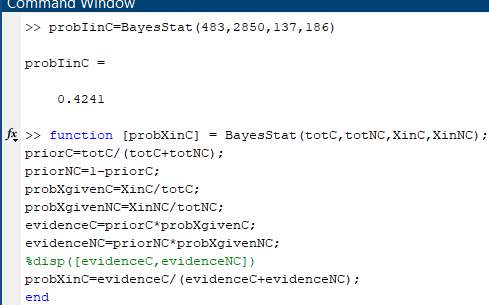 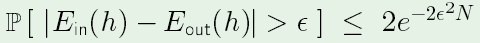 Etest(h)
Hoeffding’s rule in hypothesis testing with a sample of size N

Let h be a hypothesis tested by data mining.
For example: Signing for international calling causes churn
Etest(h) is the error (red dots) when h is applied to a test set
Eout(h) is the error when h is applied to the general population
Use Hoeffding’s rule to get an upper bound on |Etest(h)-Eout(h)|
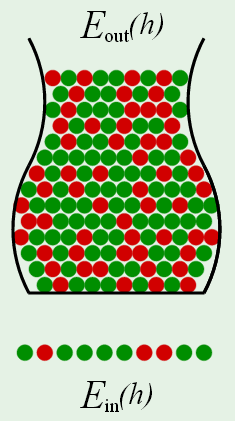 Etest(h)=0.3
The upper bound on the probability that |Etest(h)-Eout(h)| exceeds e is called the “doubt threshold”, d. Our “confidence” in the result from a test set is 1-d.
Applying Hoeffding’s rule with a sample of size N and doubt threshold d

d = 2exp(-2e2N) is a relationship between d, e, and N. We use it to find the value of one of these, given the other 2.

With sample of size N, we can say with confidence 1-d that
|Etest - Eout|< e(d,N) = sqrt(ln(2/d)/2N)

Given the required confidence and error tolerance, the required 
sample size is N=ln(2/d)/(2e2).

For a given sample size N, the confidence we can have that the 
difference in error is less than e is 1- 2exp(-2e2N).
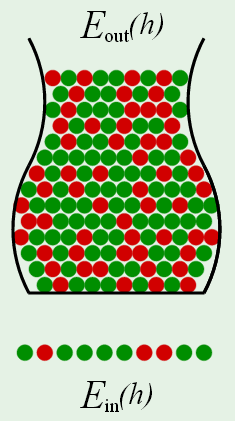 Etest(h)
Assignment 2a: 
Sponsor requires 98% confidence that |Etest - Eout| < 0.1. 
How large does N have to be to meet this requirement?

Assignment 2b:
N=100
How much confidence can I have that |Etest - Eout| < 0.1?
Write a MATLAB code for this assignment
Script for Hoeffding’s rule with examples of application
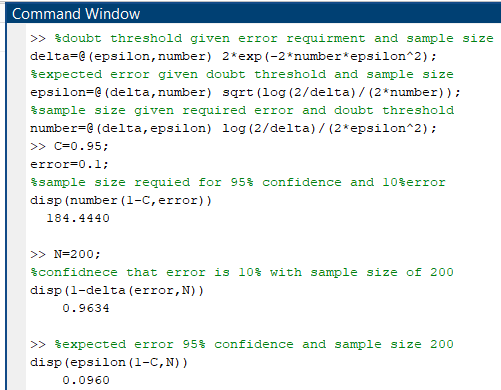